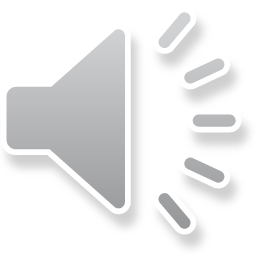 ÂM NHẠC LỚP 5
TIẾT:12
HỌC HÁT BÀI: ƯỚC MƠ
GIỚI THIỆU KHUÔNG NHẠC, DÒNG KẺ PHỤ, KHÓA SOL, NỐT NHẠC
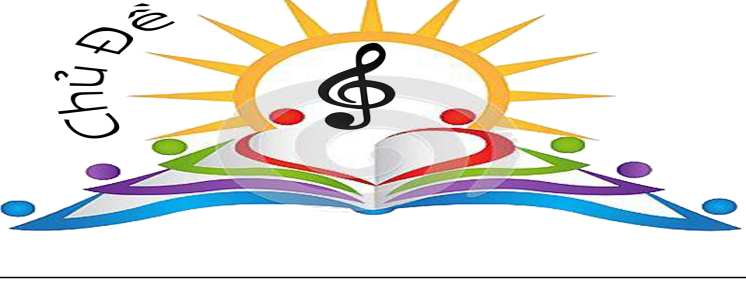 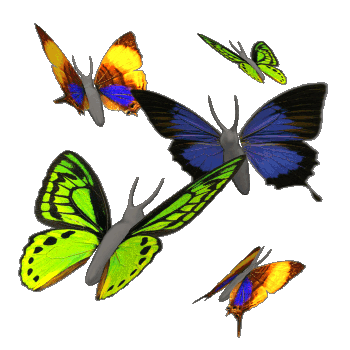 EM YÊU CUỘC SỐNG THANH BÌNH
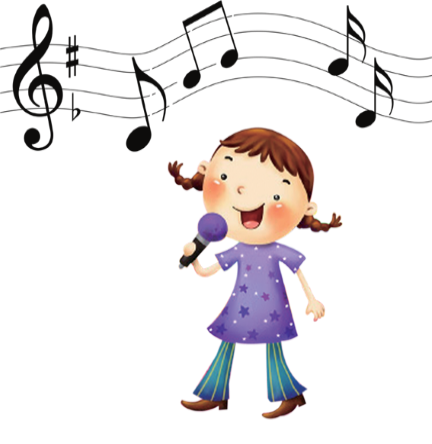 NỘI DUNG 1: HỌC HÁT BÀI ƯỚC MƠ
HĐ: TÌM HIỂU-KHÁM PHÁ
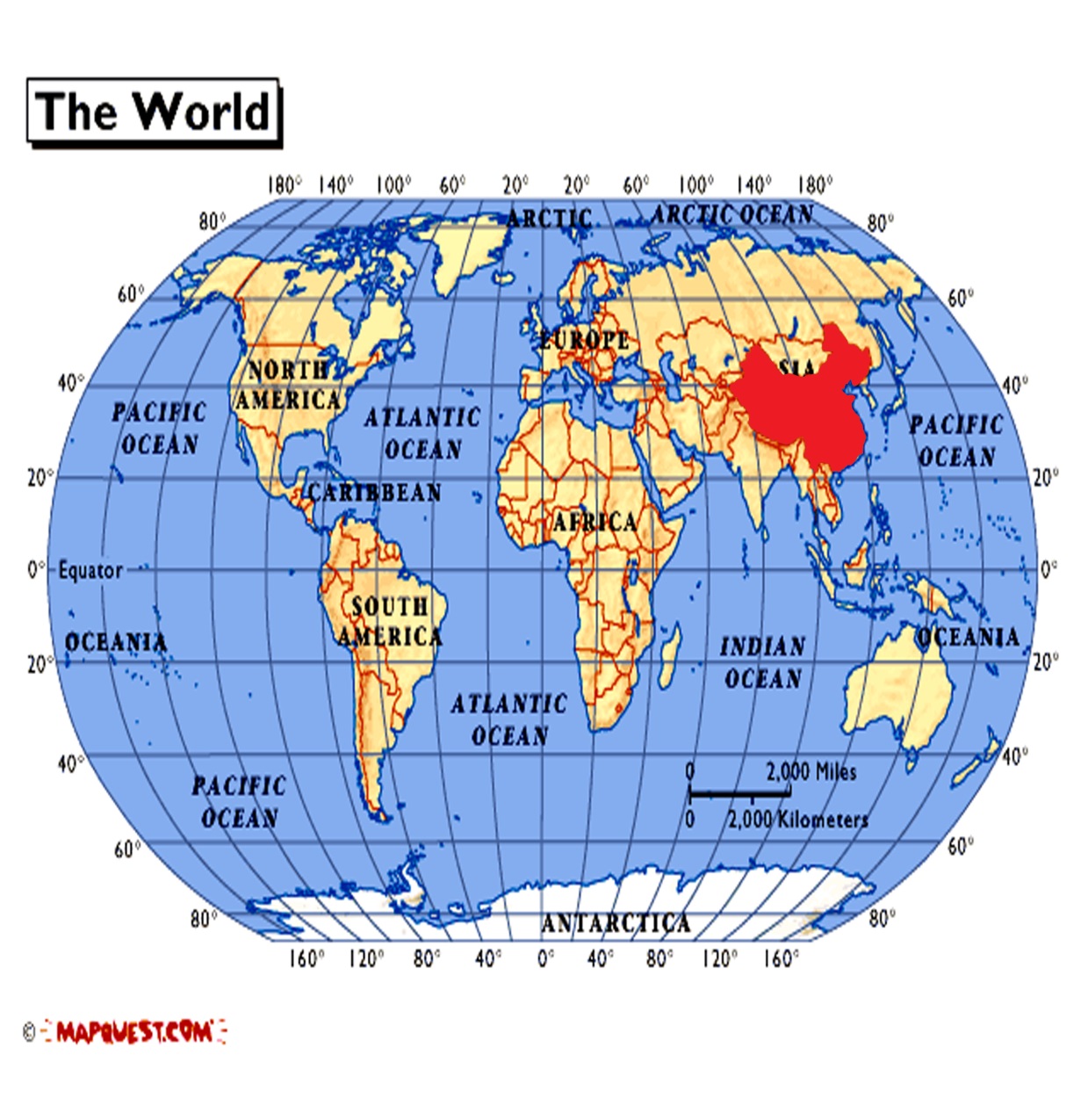 VẠN LÝ TRƯỜNG THÀNH
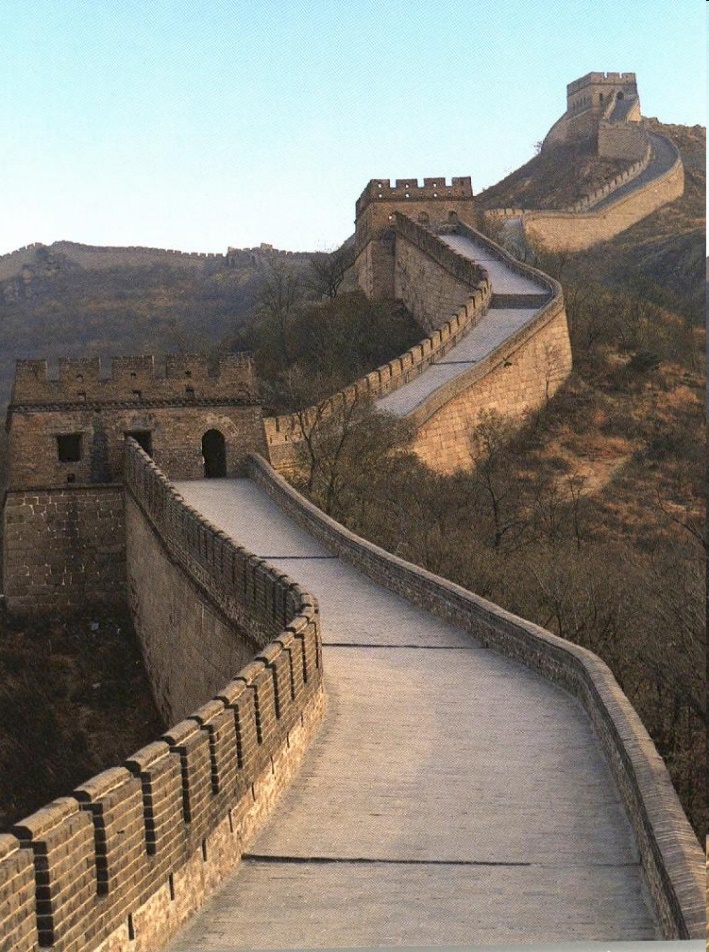 HỌC HÁT: BÀI ƯỚC MƠ
Hát mẫu
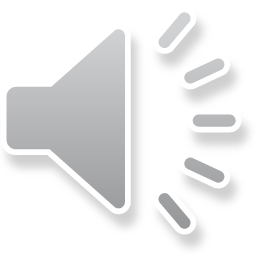 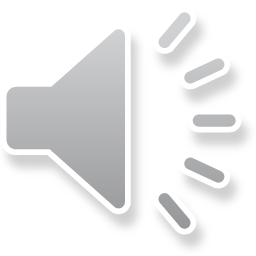 NHẠC TRUNG QUỐC
LỜI VIỆT: AN HÒA
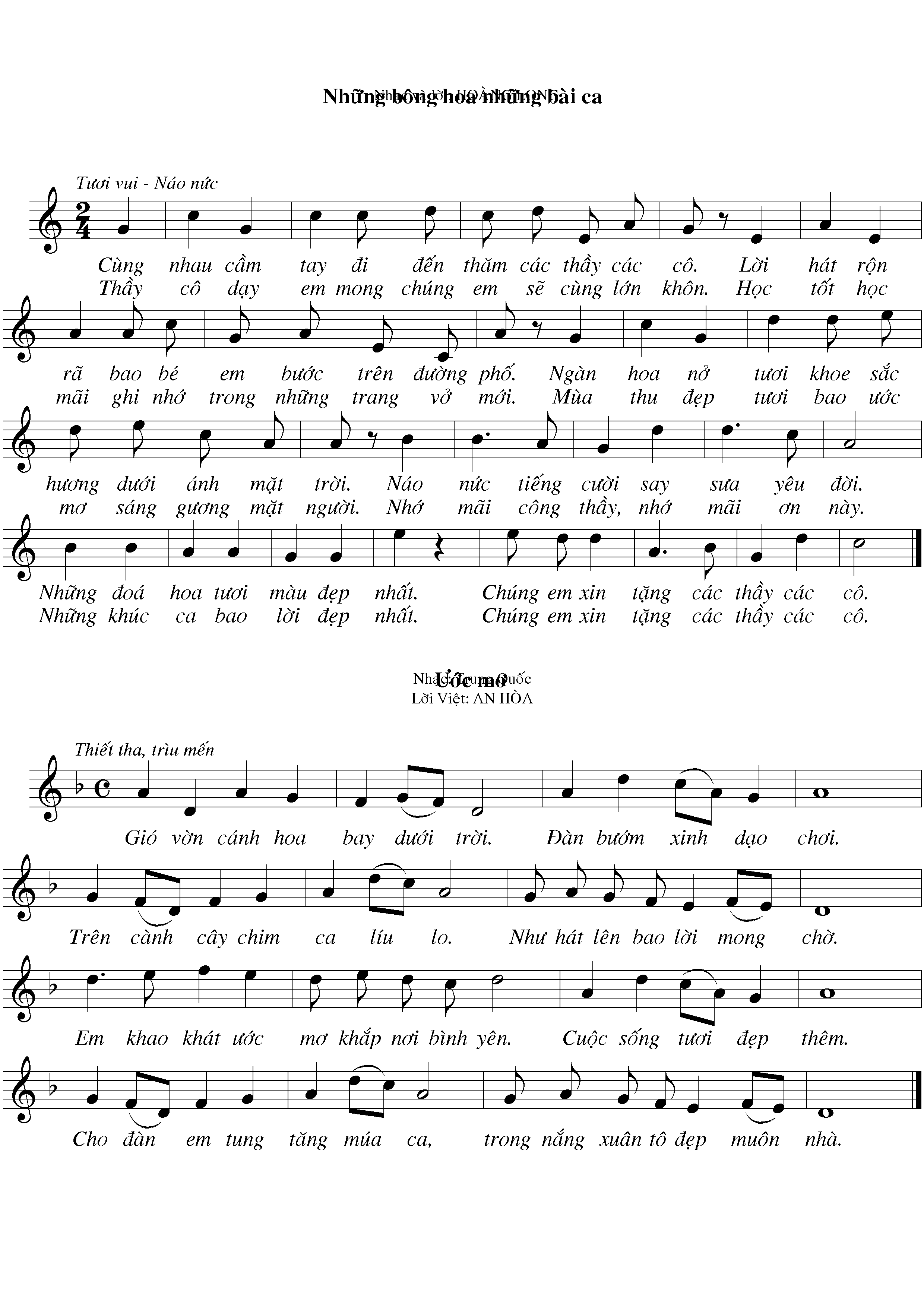 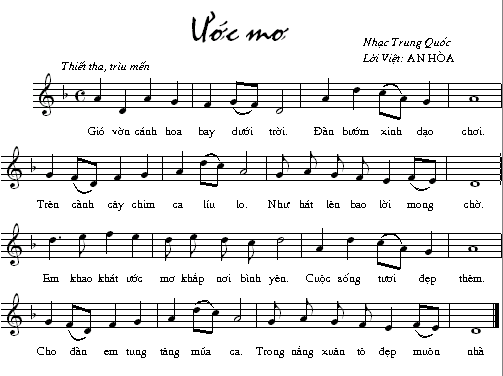 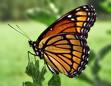 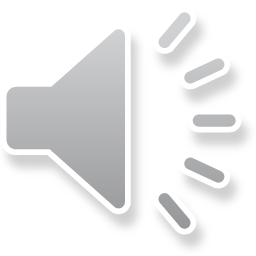 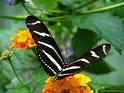 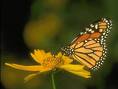 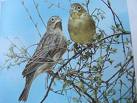 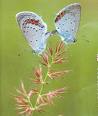 Đọc lời ca
Câu 1: Gió vờn cánh hoa bay giữa trời, đàn bướm xinh dạo chơi.Câu 2: Trên cành cây chim ca líu lo, như hát lên bao lời mong chờ.Câu 3: Em khao khát ước mơ khắp nơi bình yên, cuộc sống tươi đẹp thêm.Câu 4: Cho đàn em tung tăng múa ca, trong nắng xuân tươi đẹp muôn nhà.
Dạy hát
Câu 1
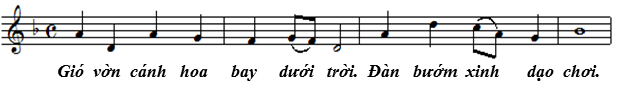 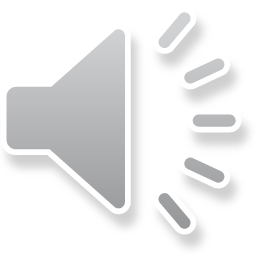 HĐ: THỰC HÀNH-LUYỆN TẬP
Câu 2
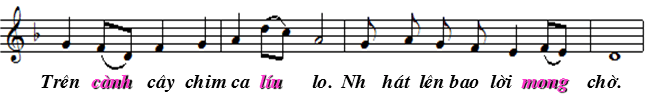 ư
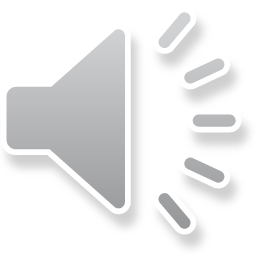 Câu 1+2
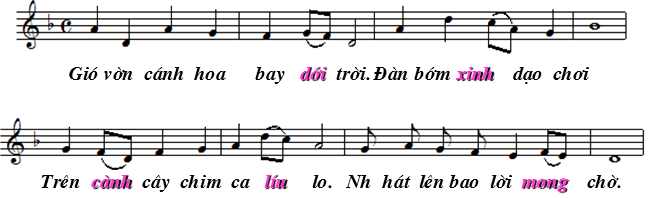 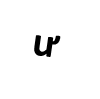 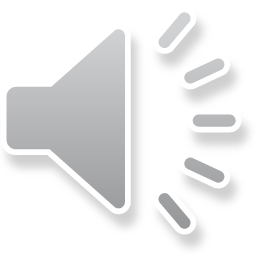 Câu 3
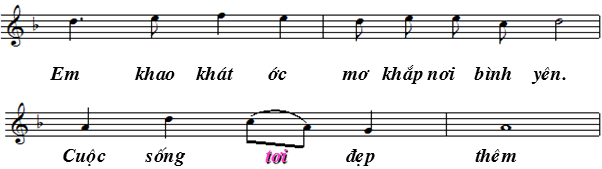 tươi
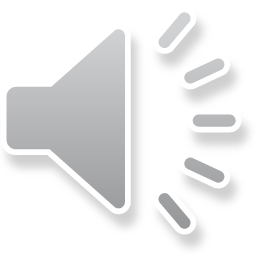 Câu 4
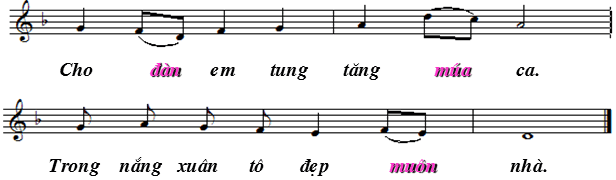 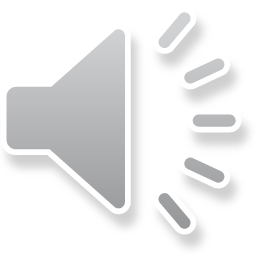 Câu 3+ 4
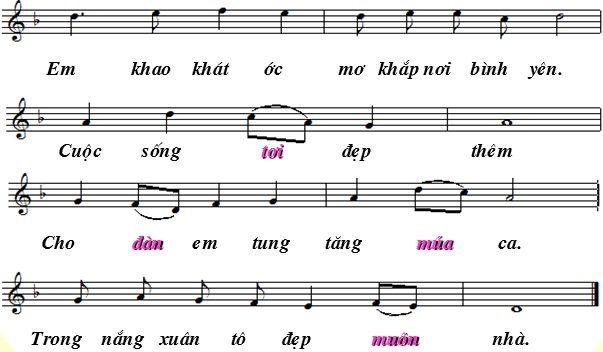 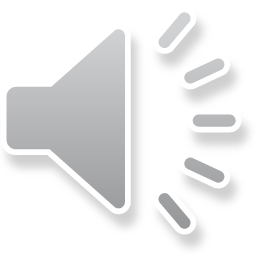 Cả bài
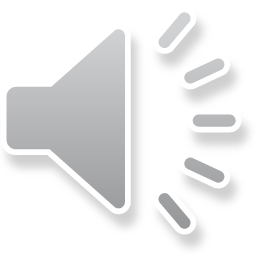 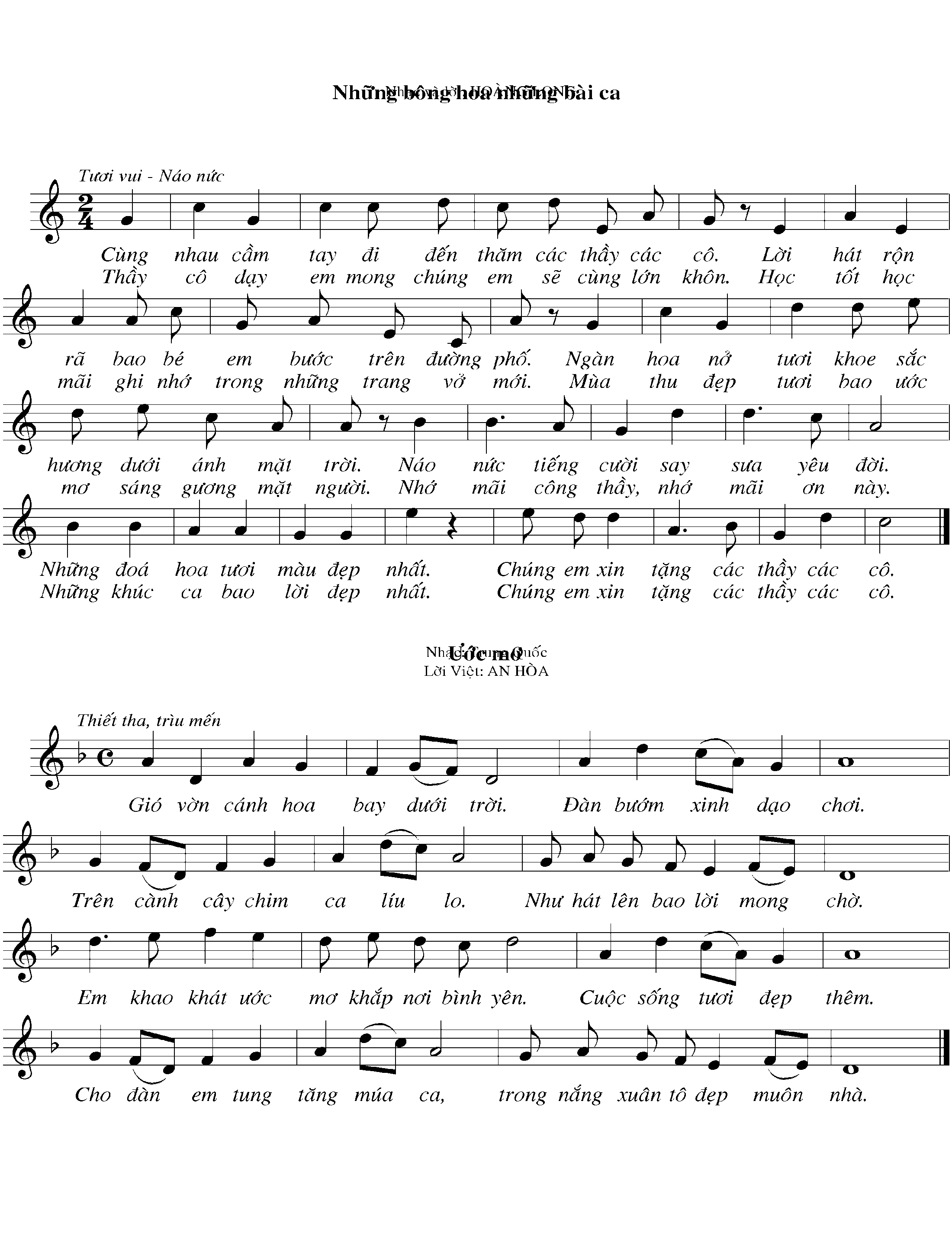 Hát với các hình thức
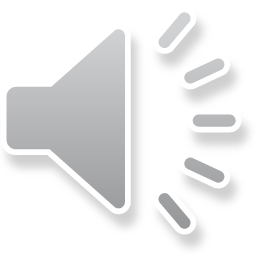 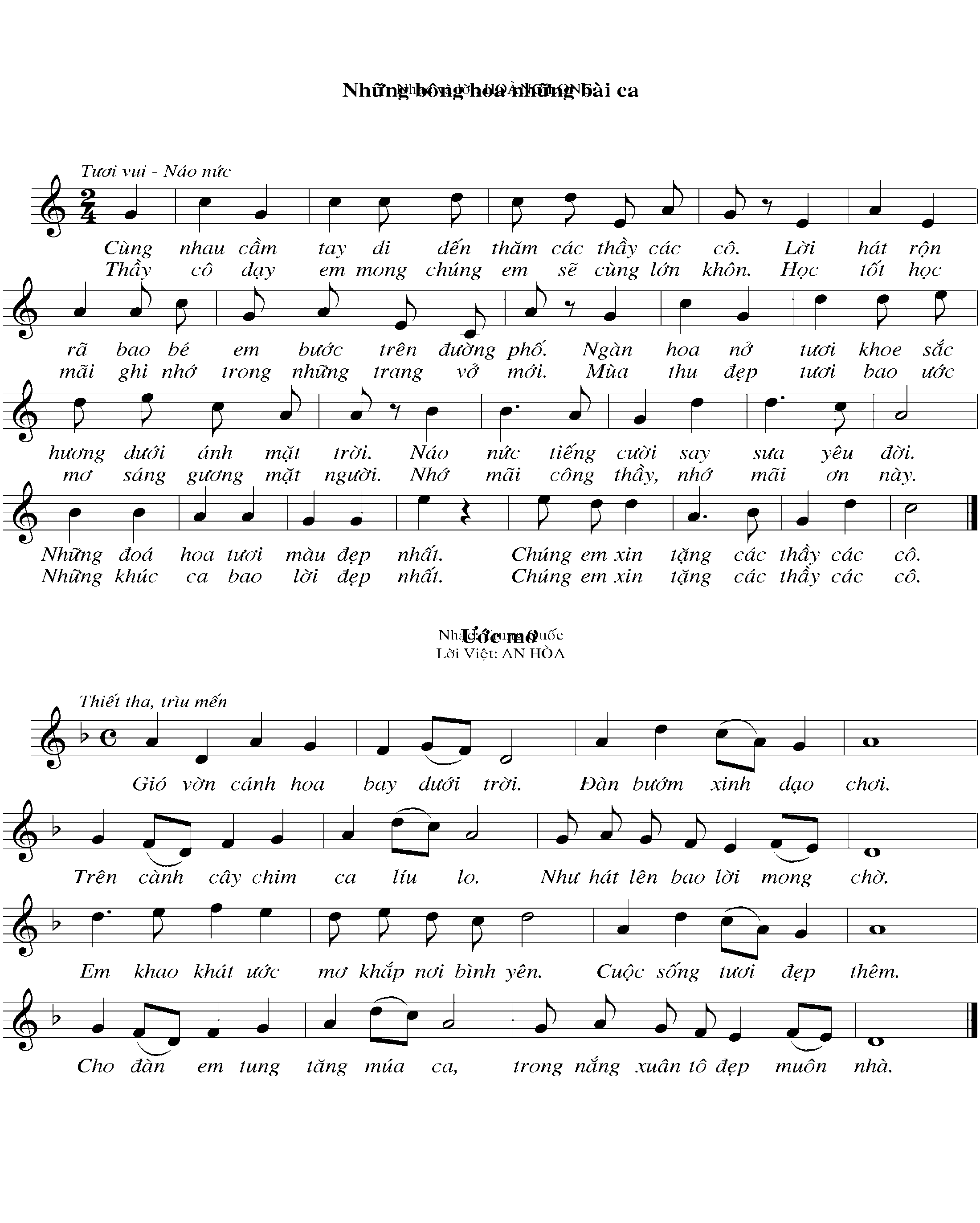 HĐ: VẬN DỤNG-SÁNG TẠO
Hát kết hợp gõ đệm theo nhịp chia đôi
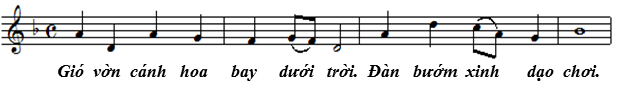 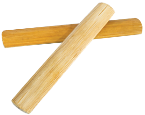 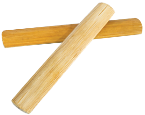 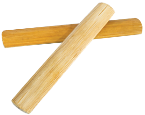 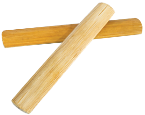 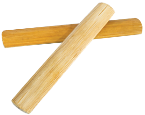 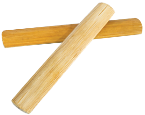 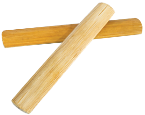 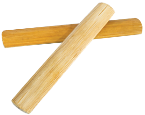 Hỏi các câu hỏi về tính chất âm nhạc, nội dung, thái độ
Giáo dục-củng cố-dặn dò